FEN- EDEBİYAT FAKÜLTESİTÜRK DİLİ VE EDEBİYATI BÖLÜMÜ
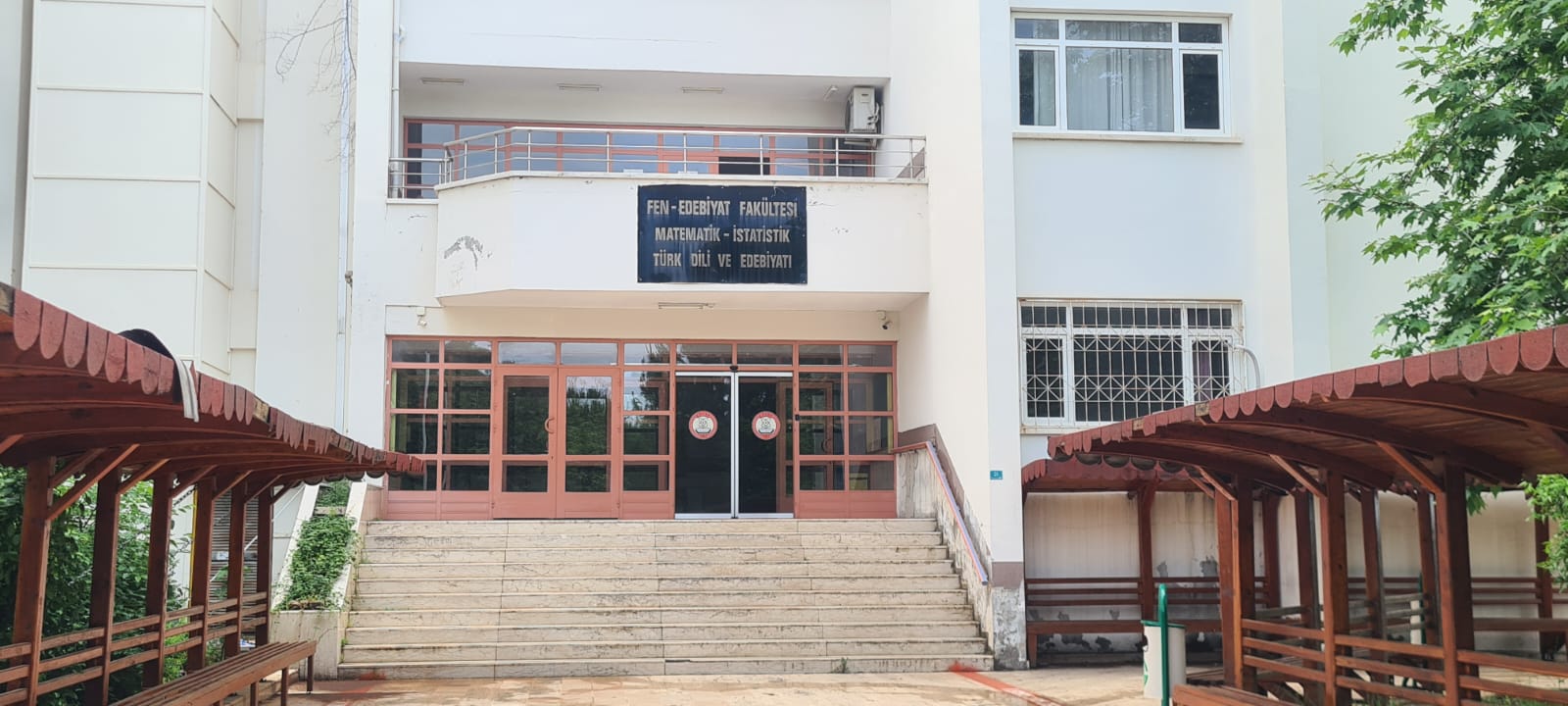 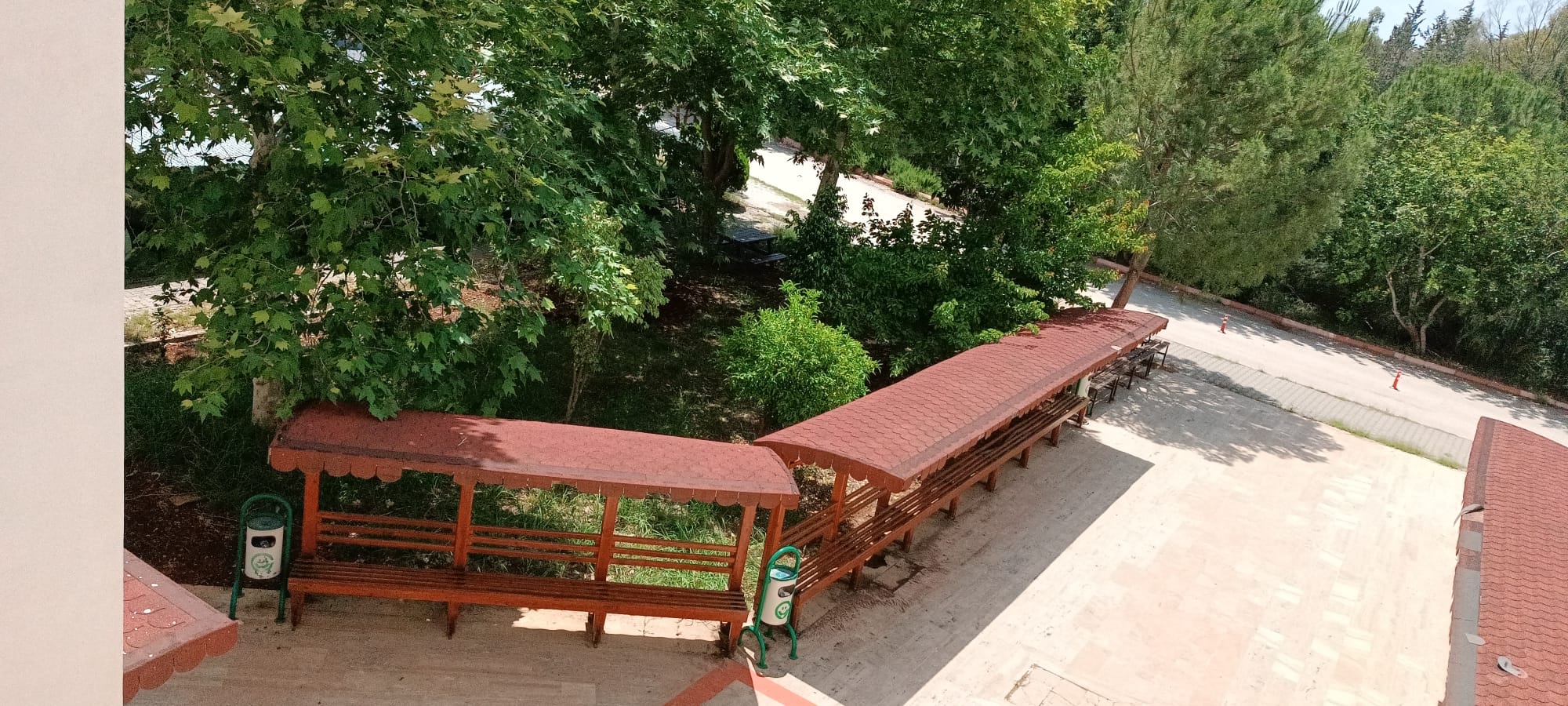 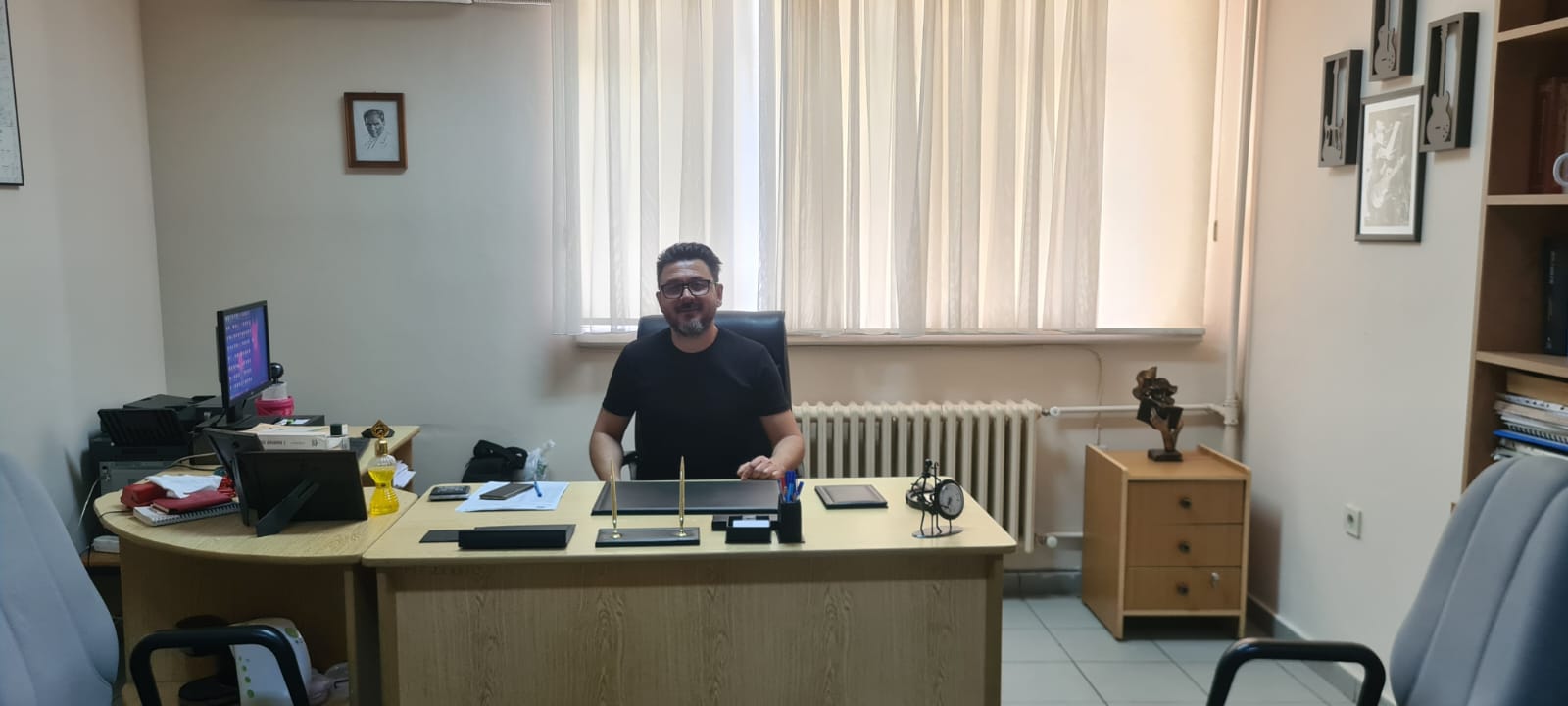 Türk Dili ve Edebiyatı Bölüm Başkanı 
Prof. Dr. Haluk Gökalp
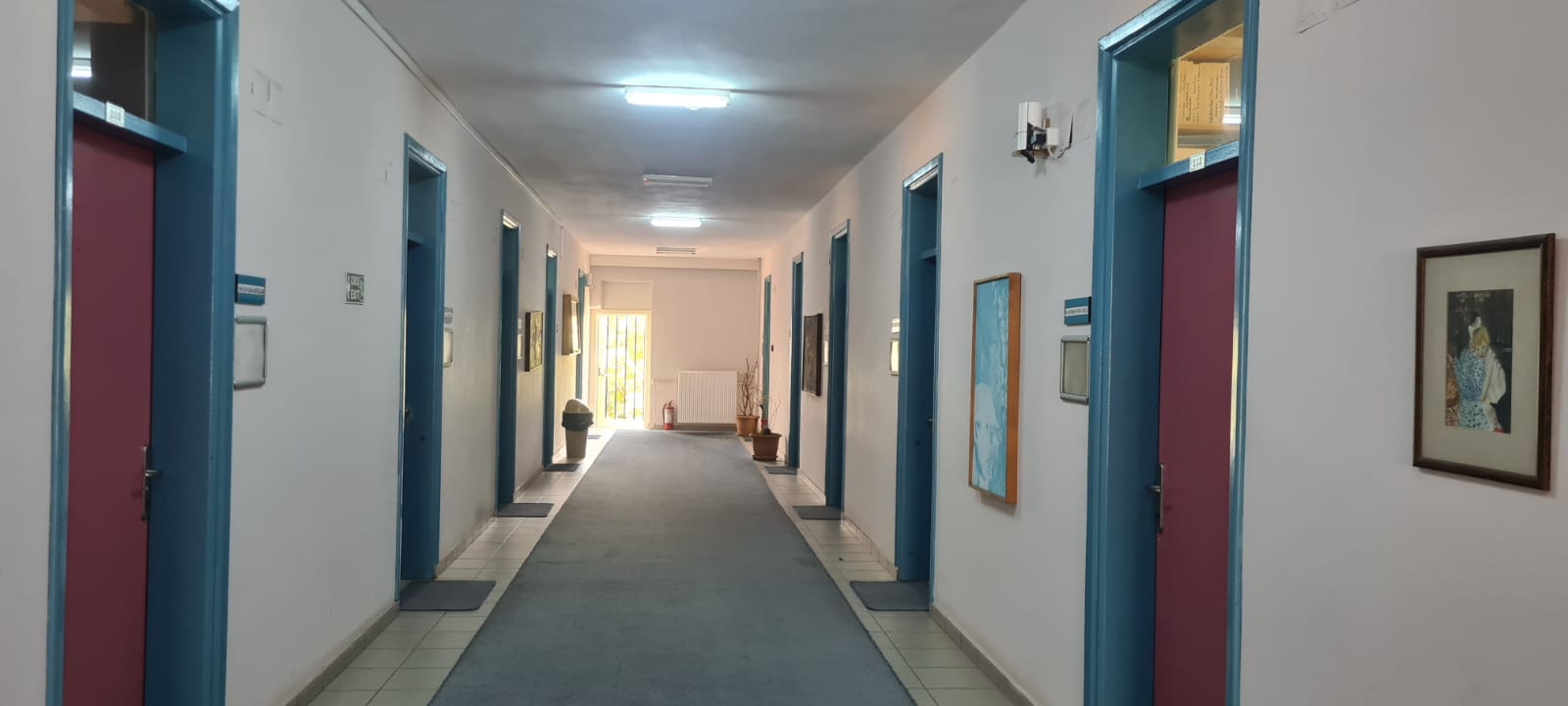 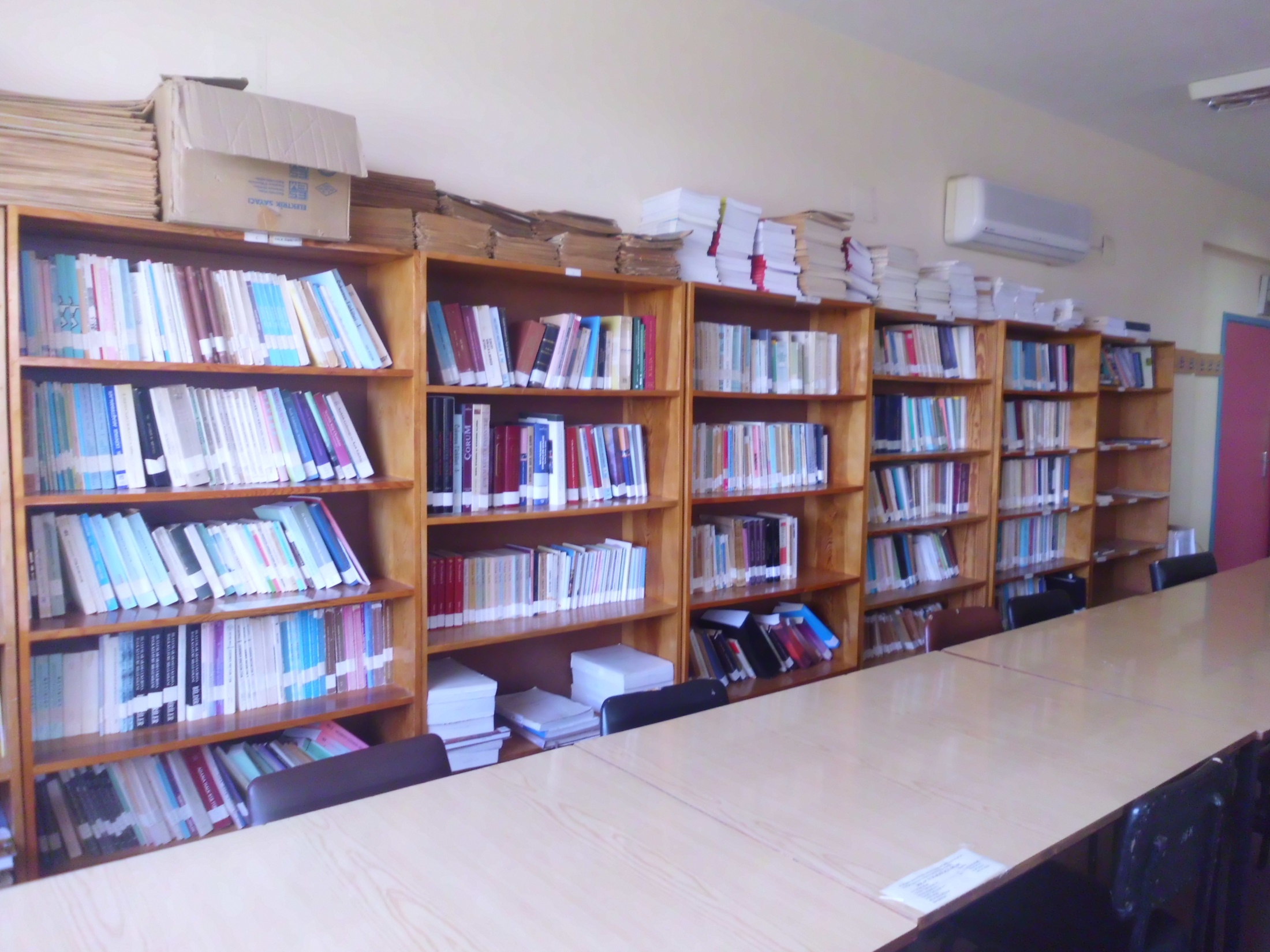 Türk Dili ve Edebiyatı Bölümü Kütüphanesi
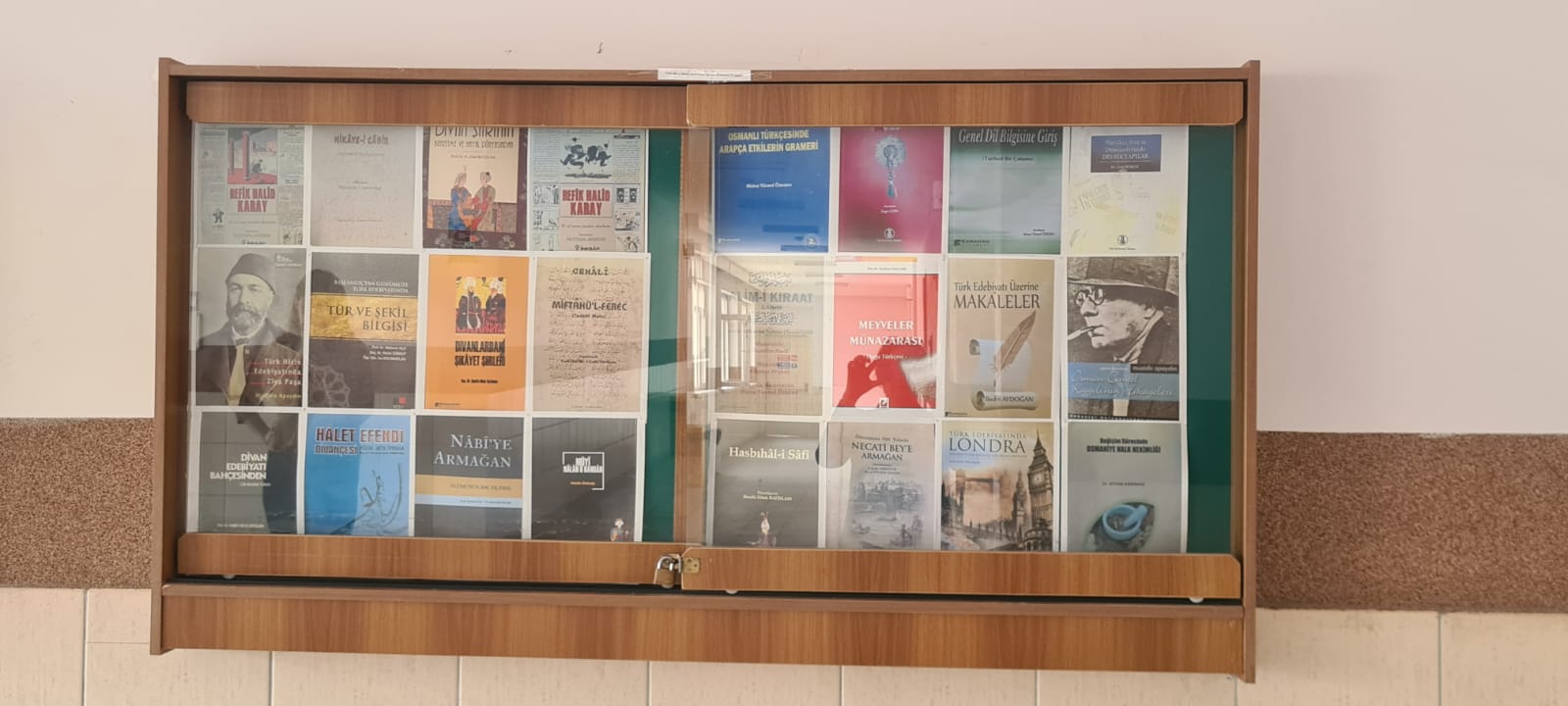 Bölüm Hocalarının Kitap Kapaklarından Bir Görünüm
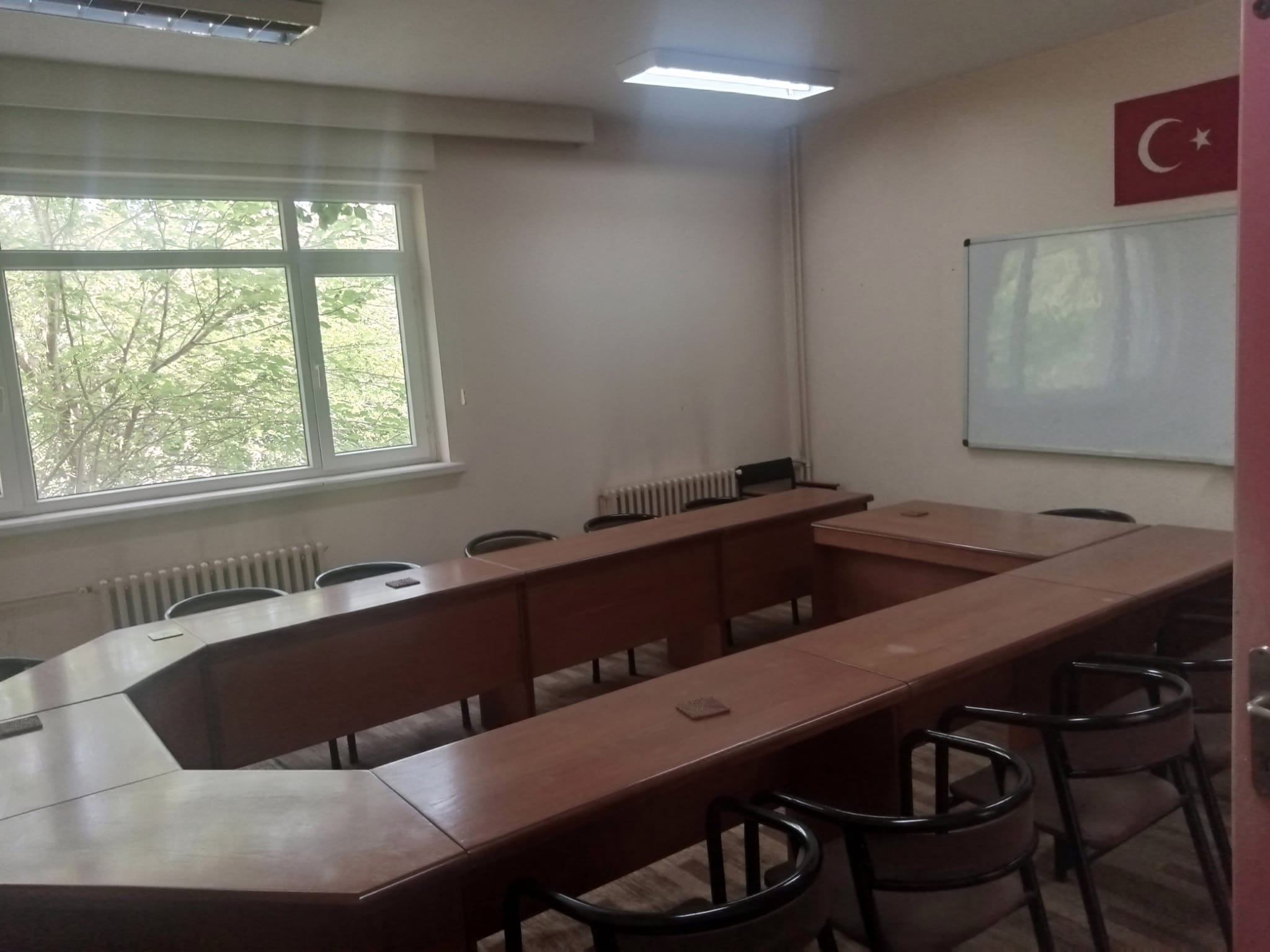 Bölüm Toplantı Salonu
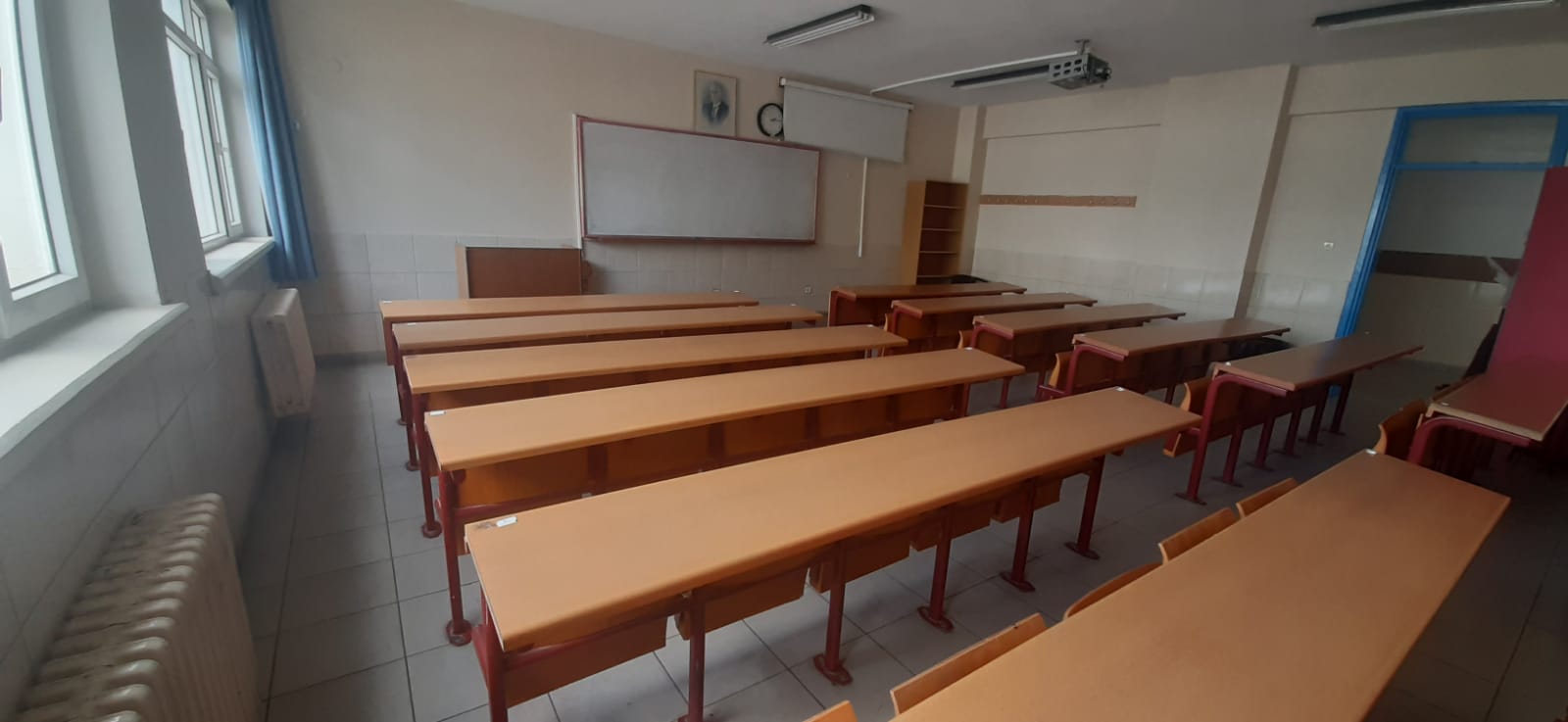 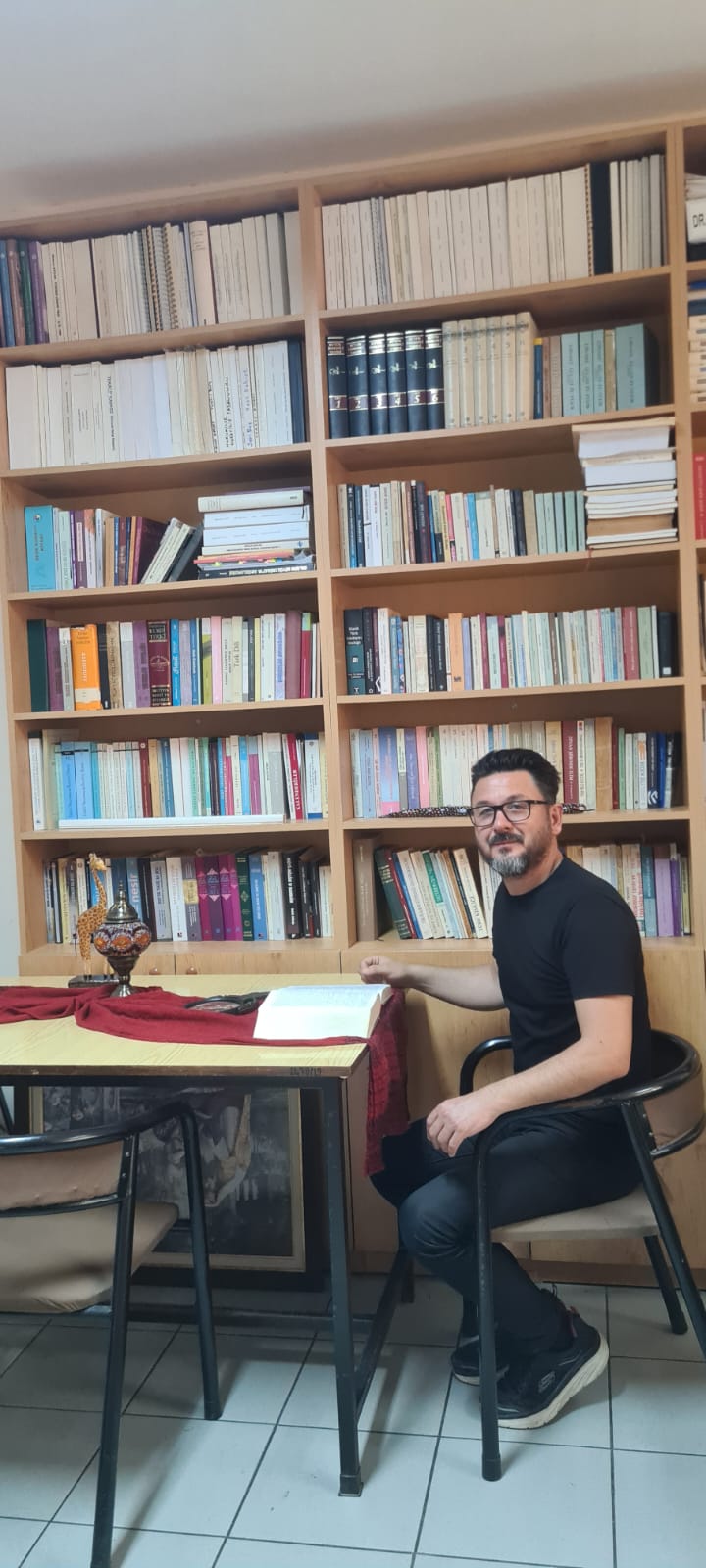 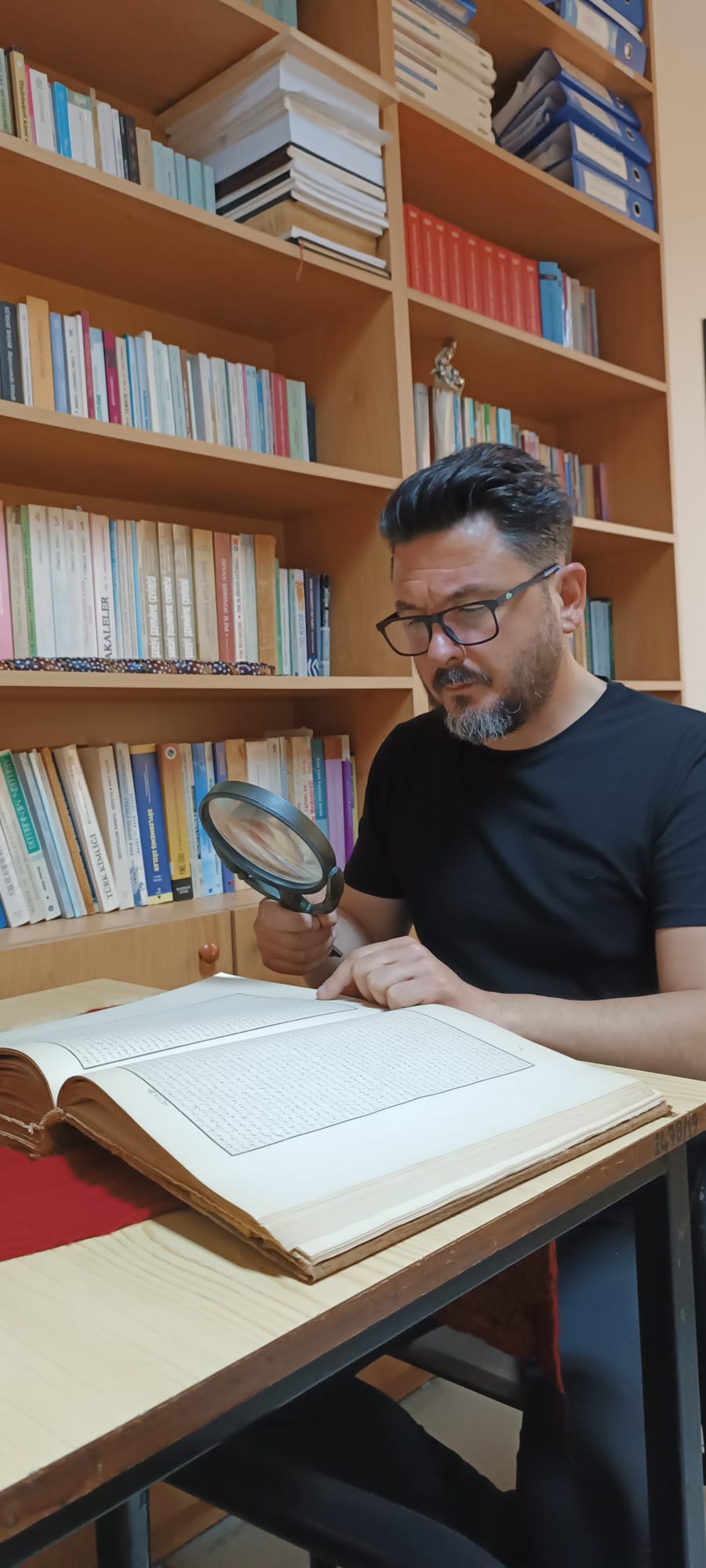 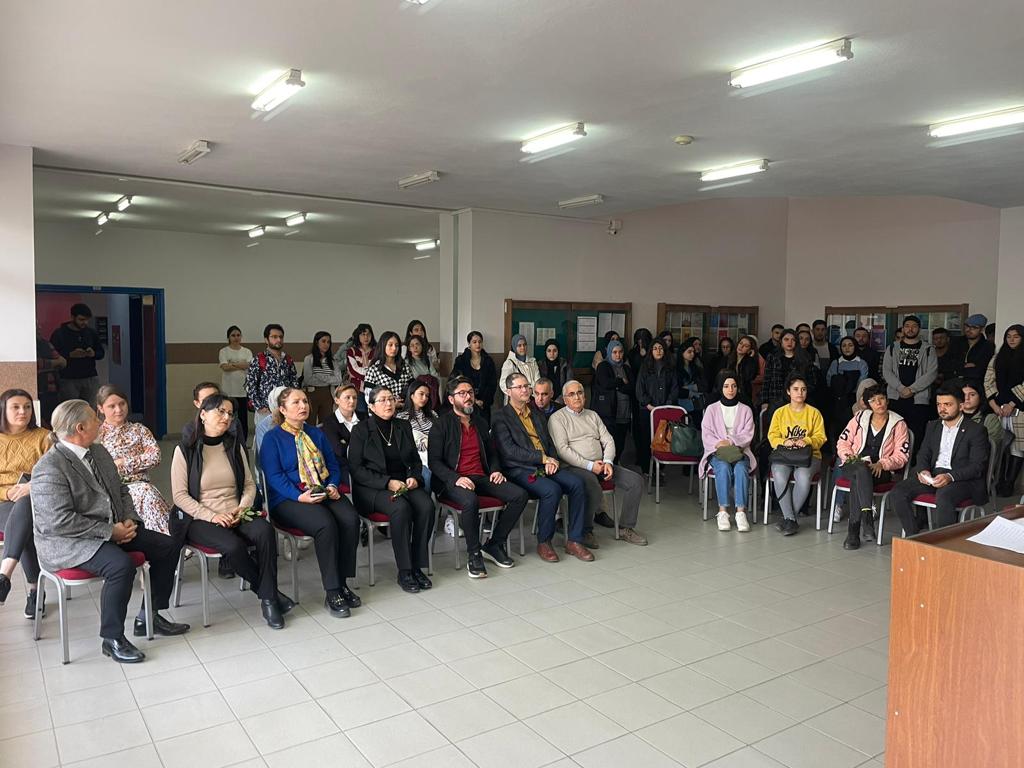 Bölümde Gerçekleştirilen Şiir Dinletisi
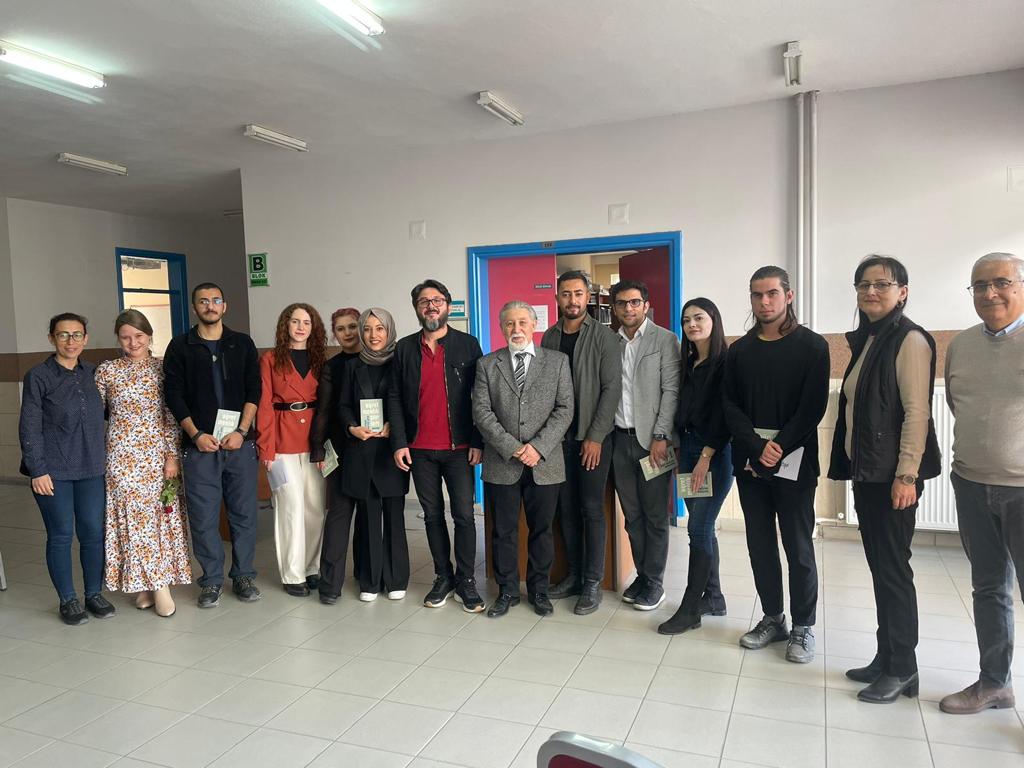 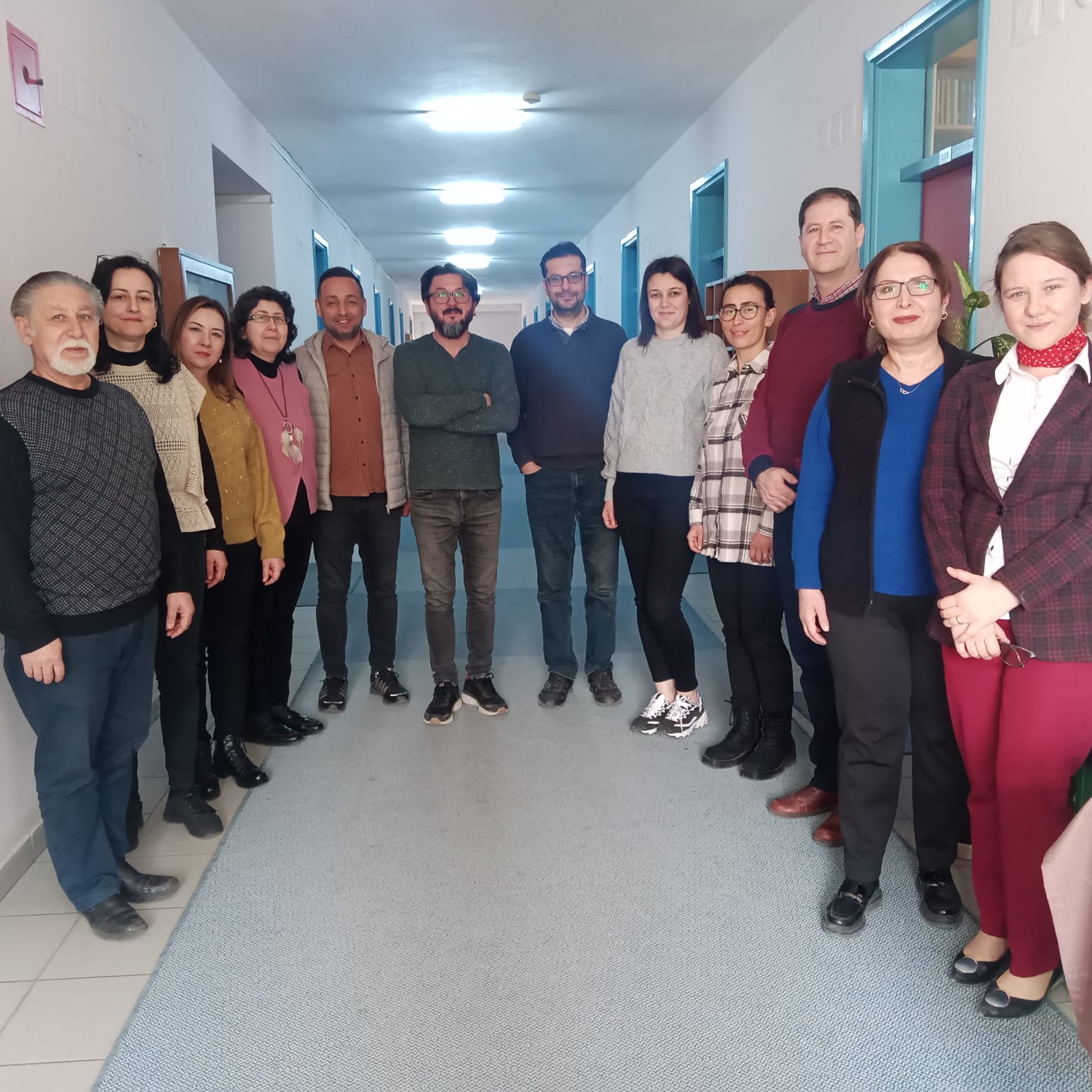 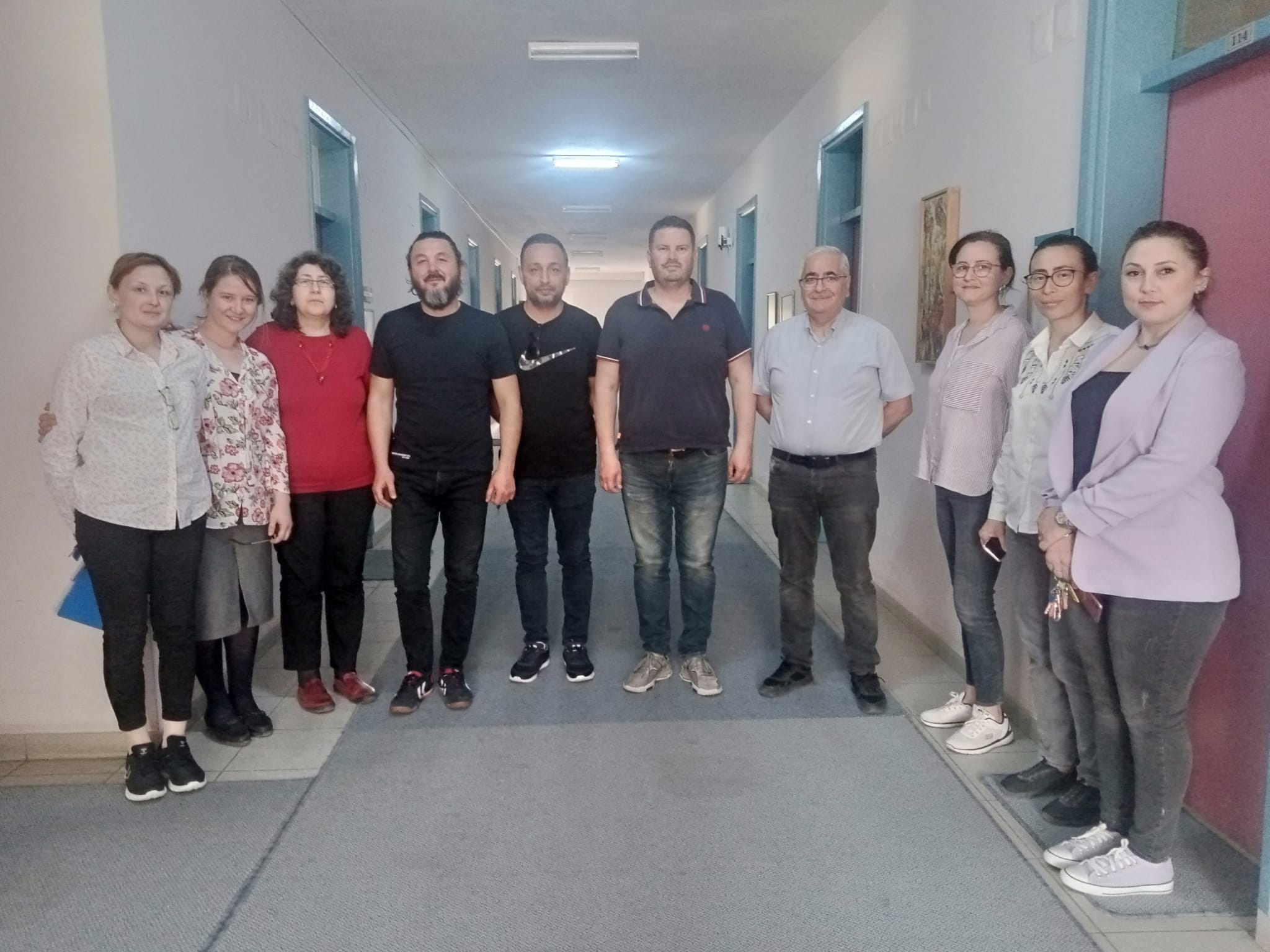 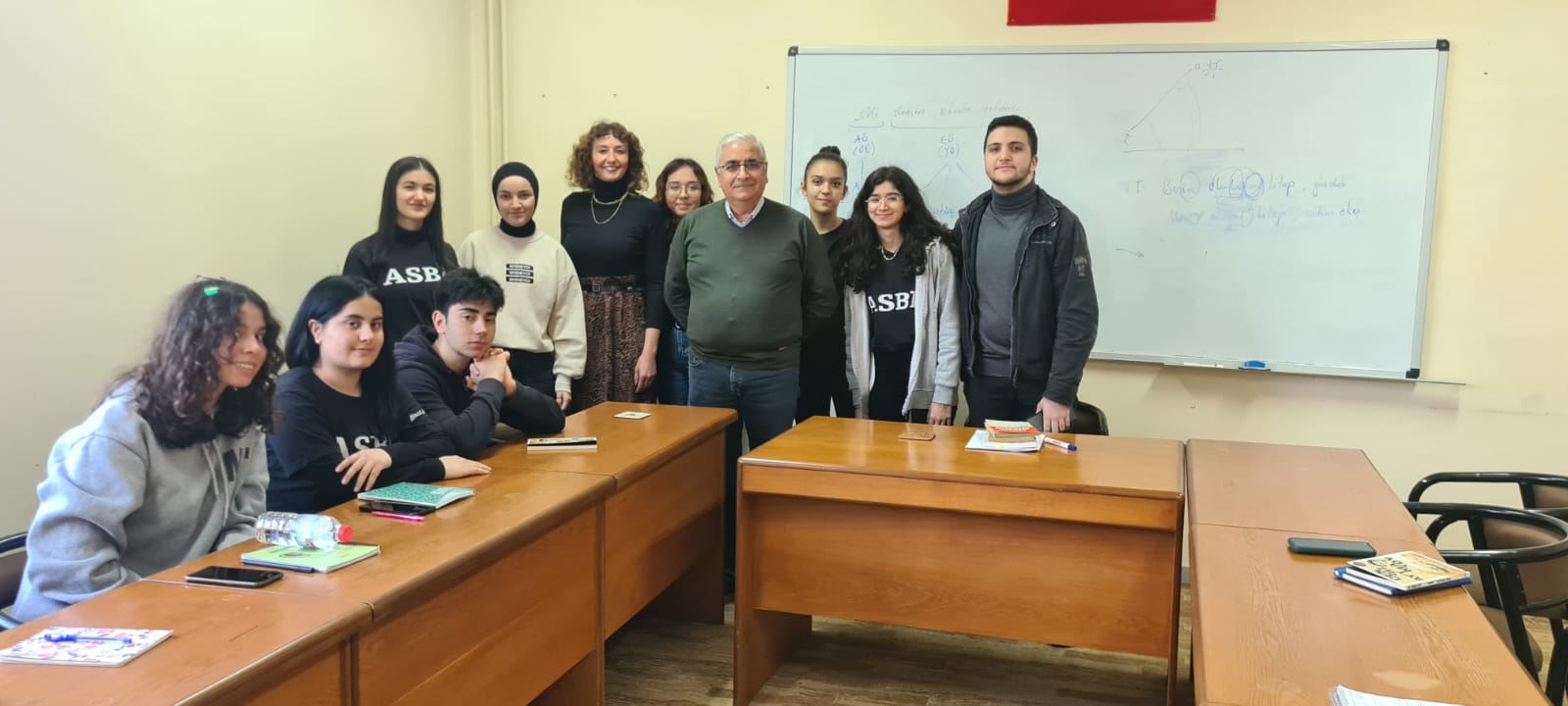 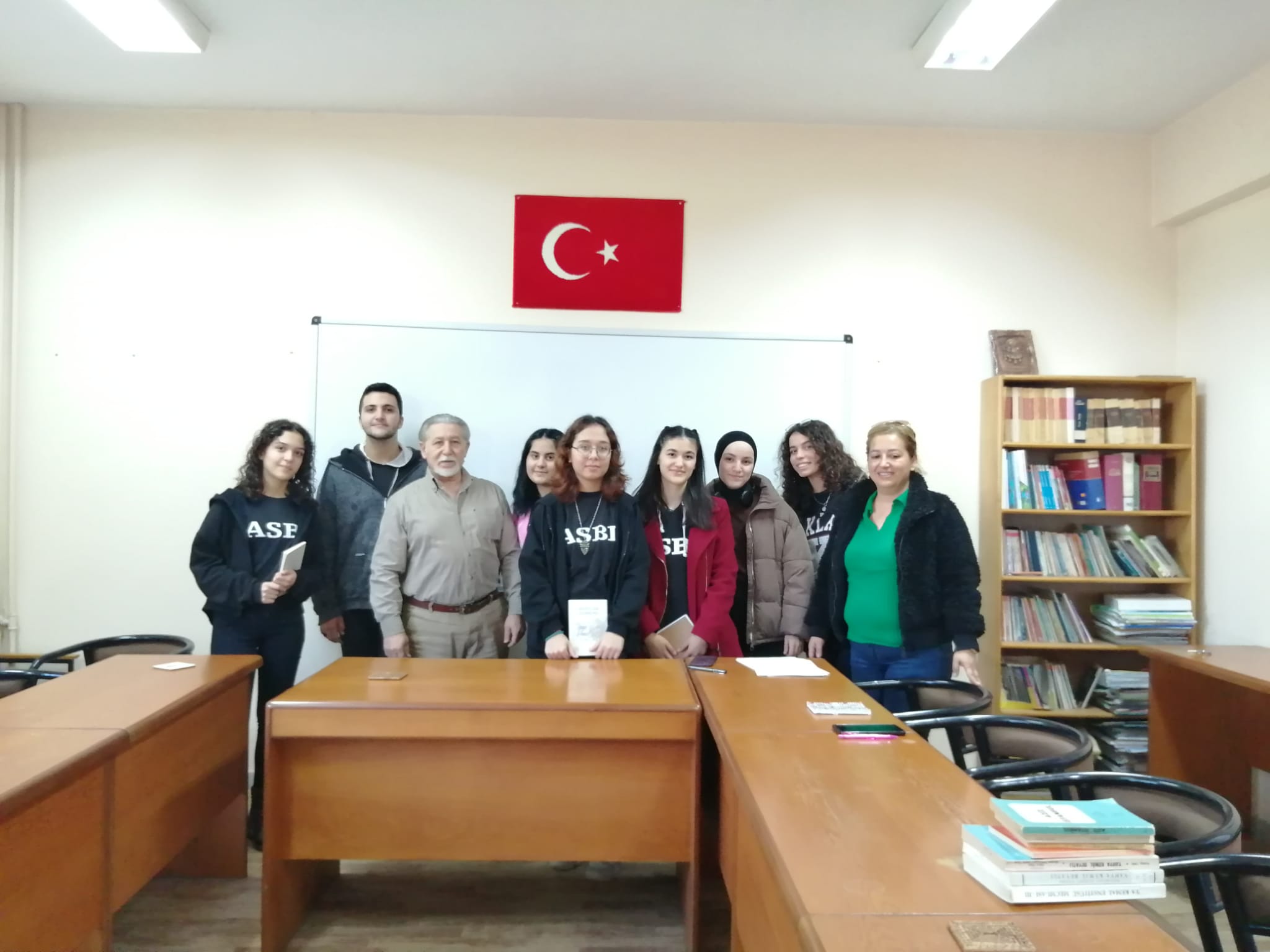 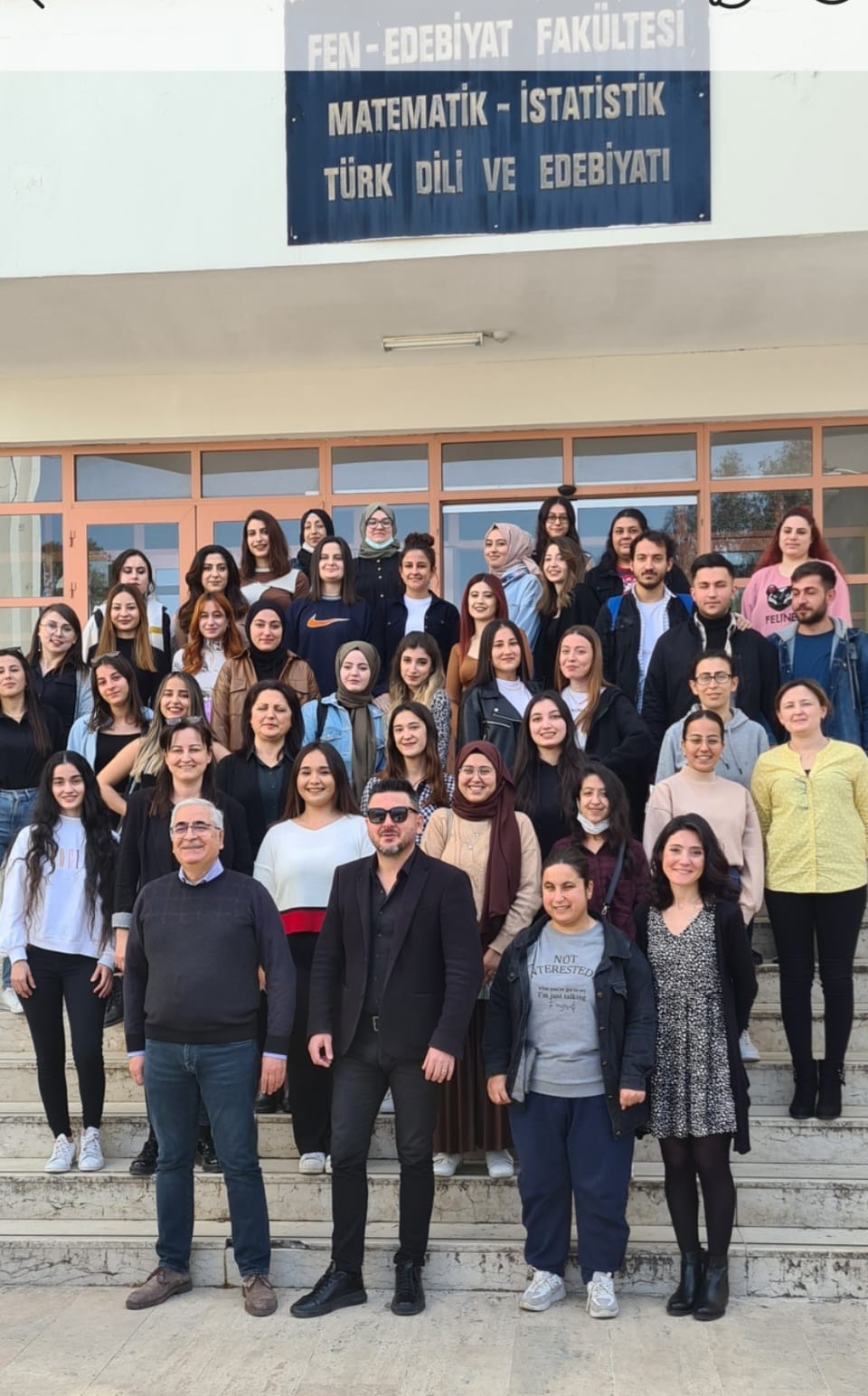 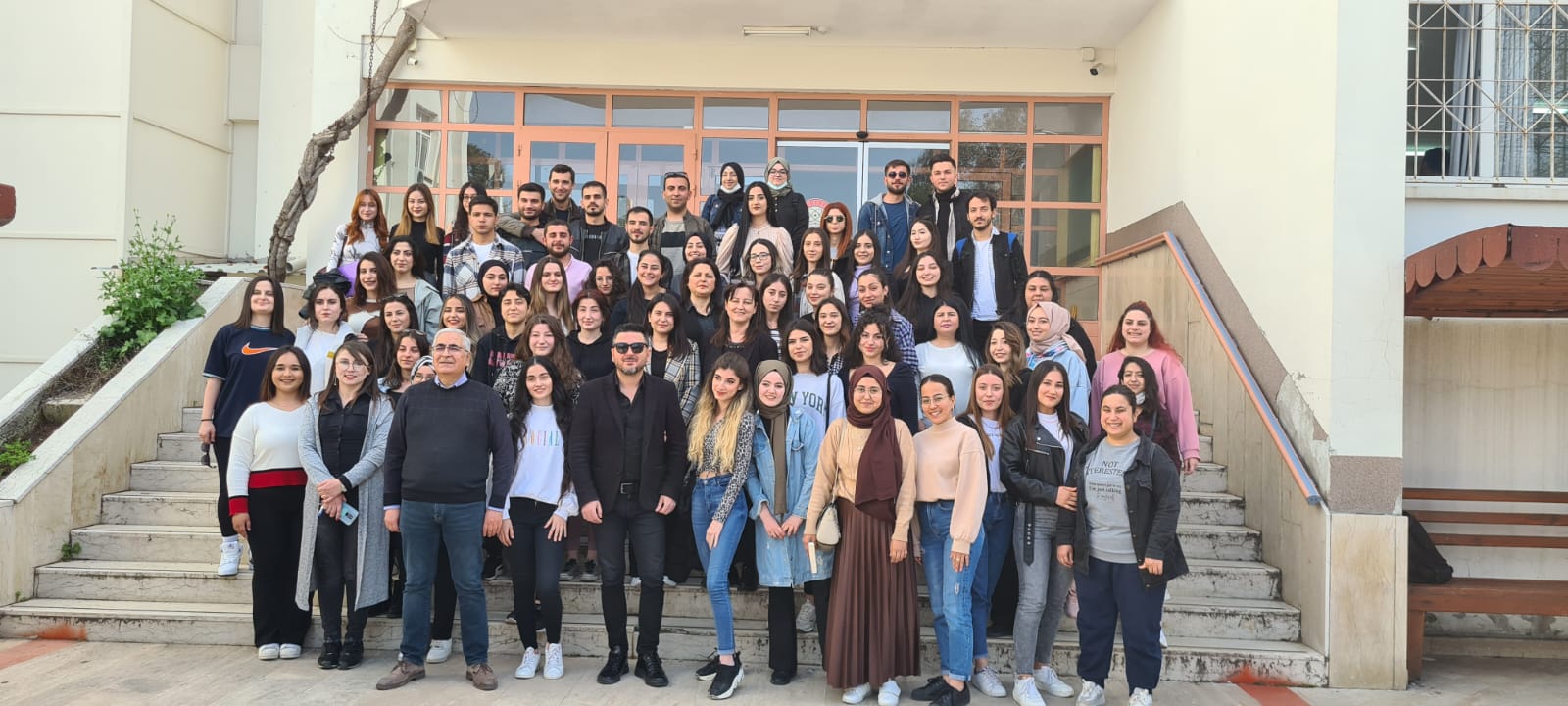 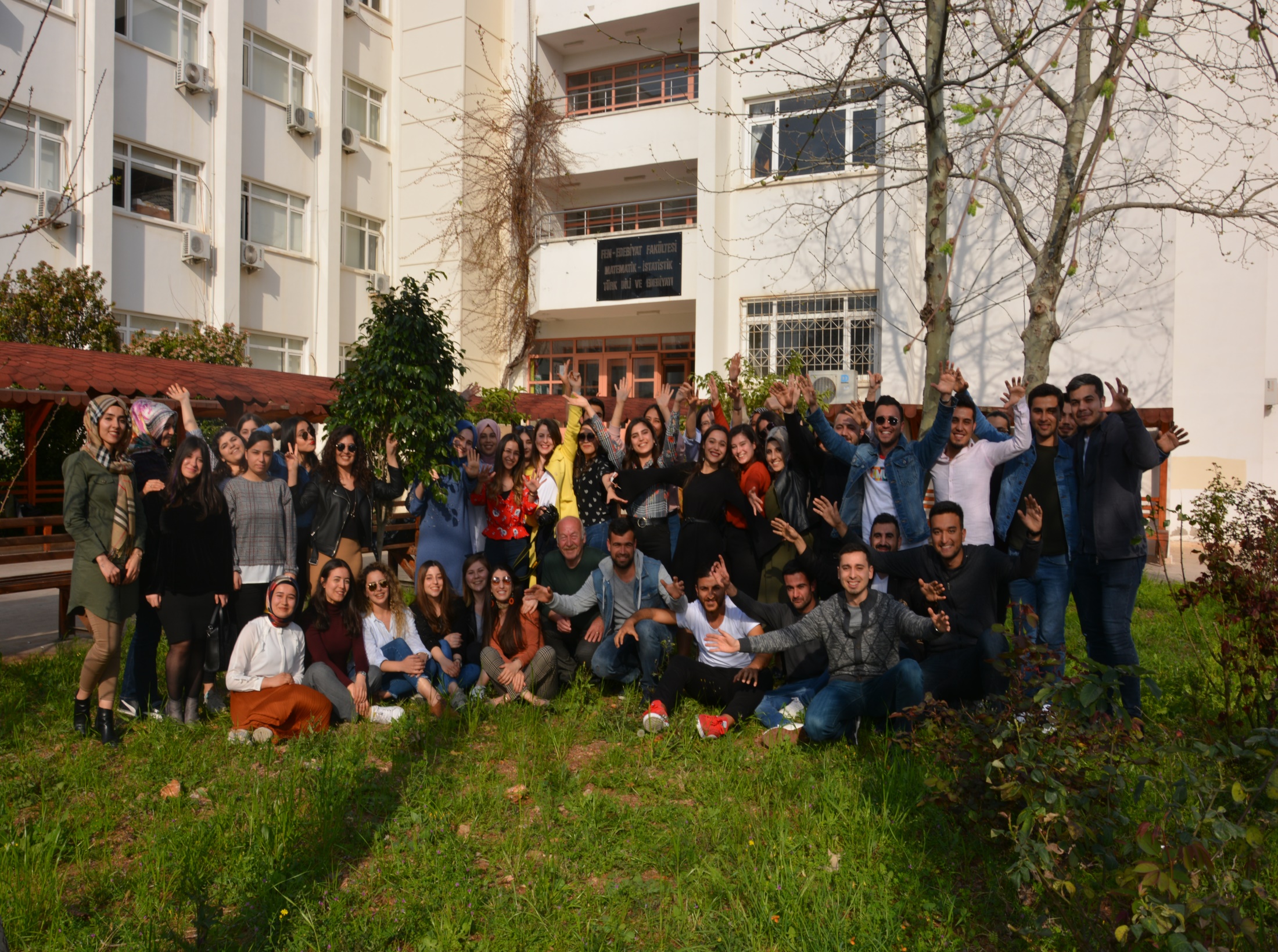 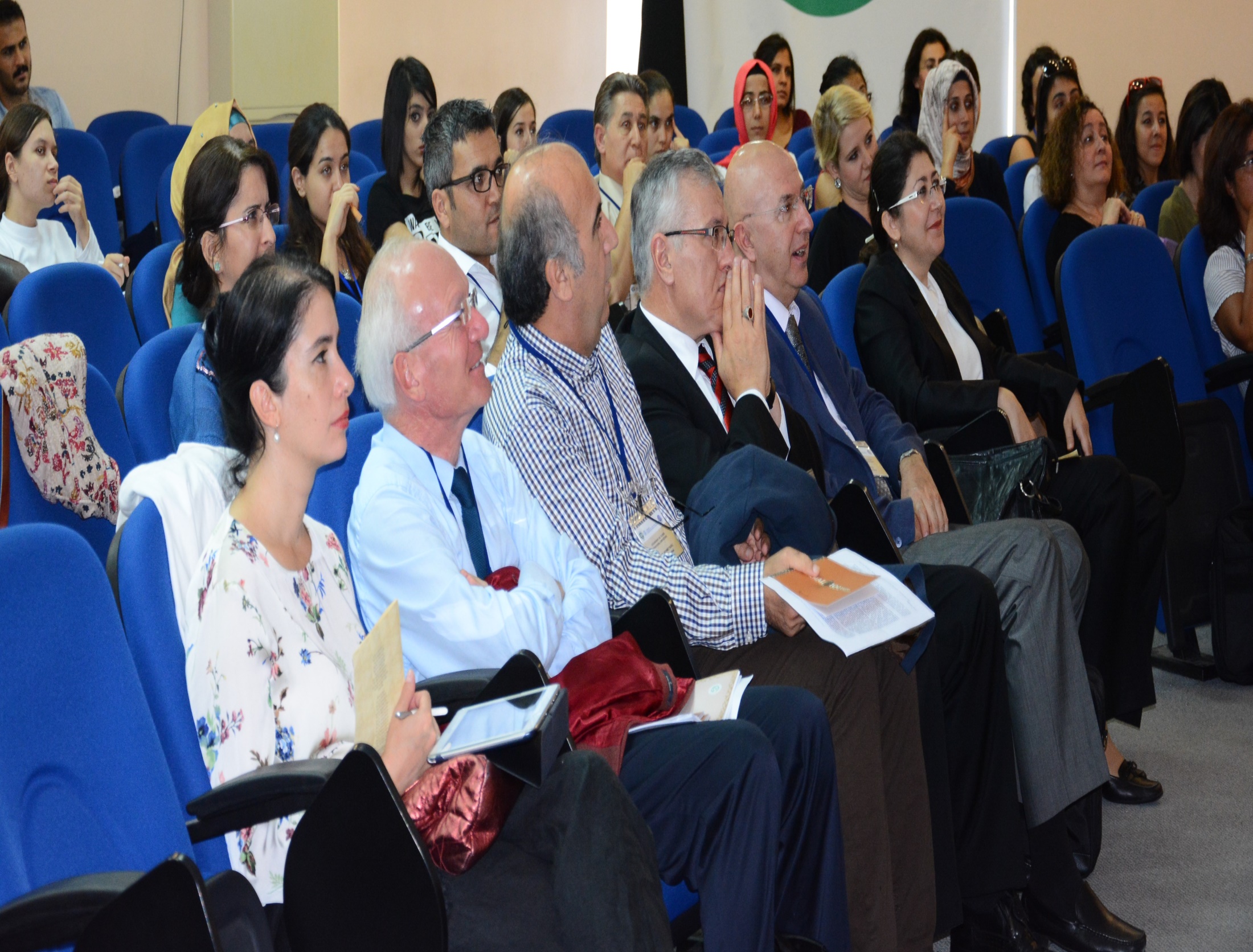 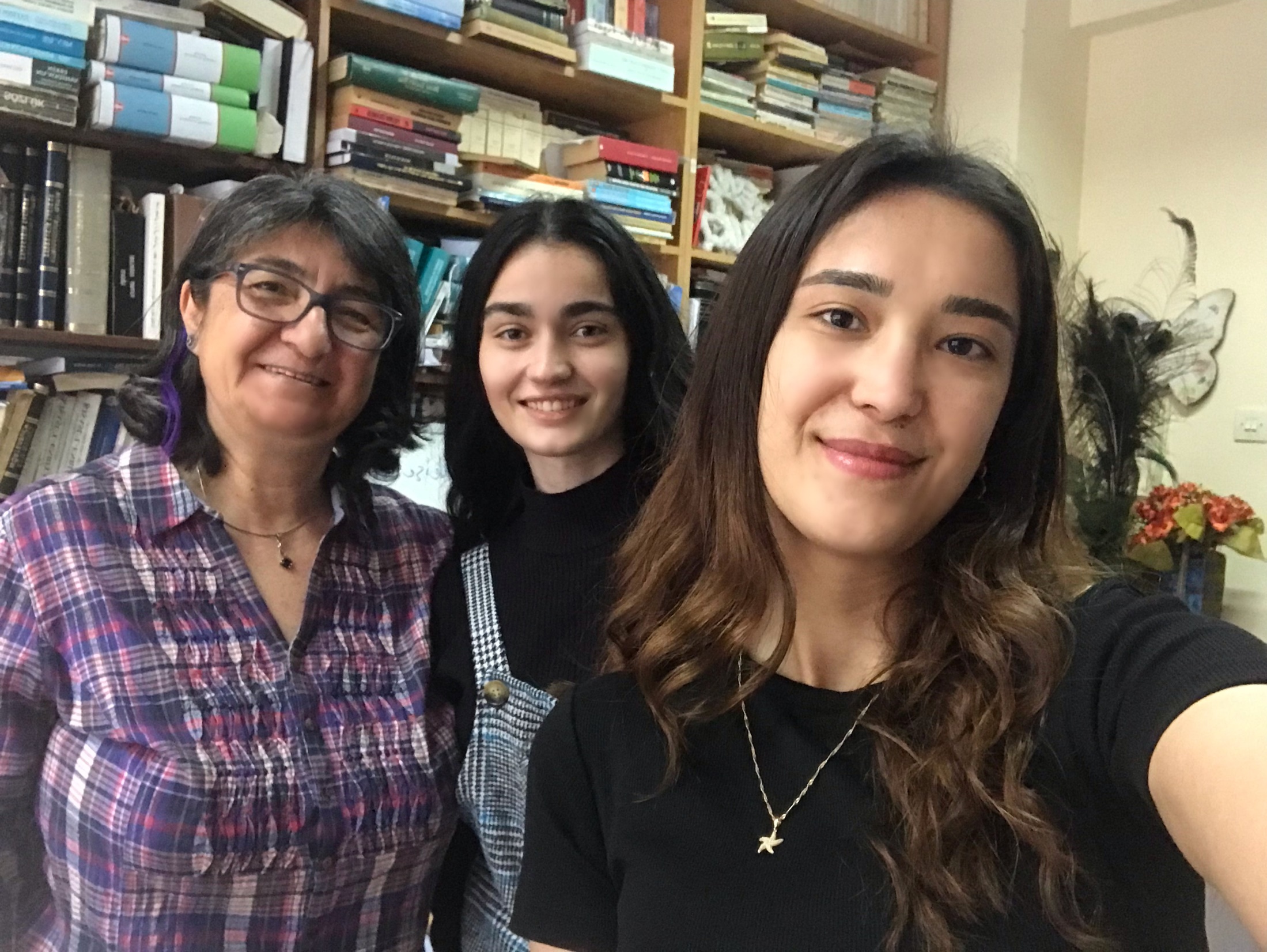 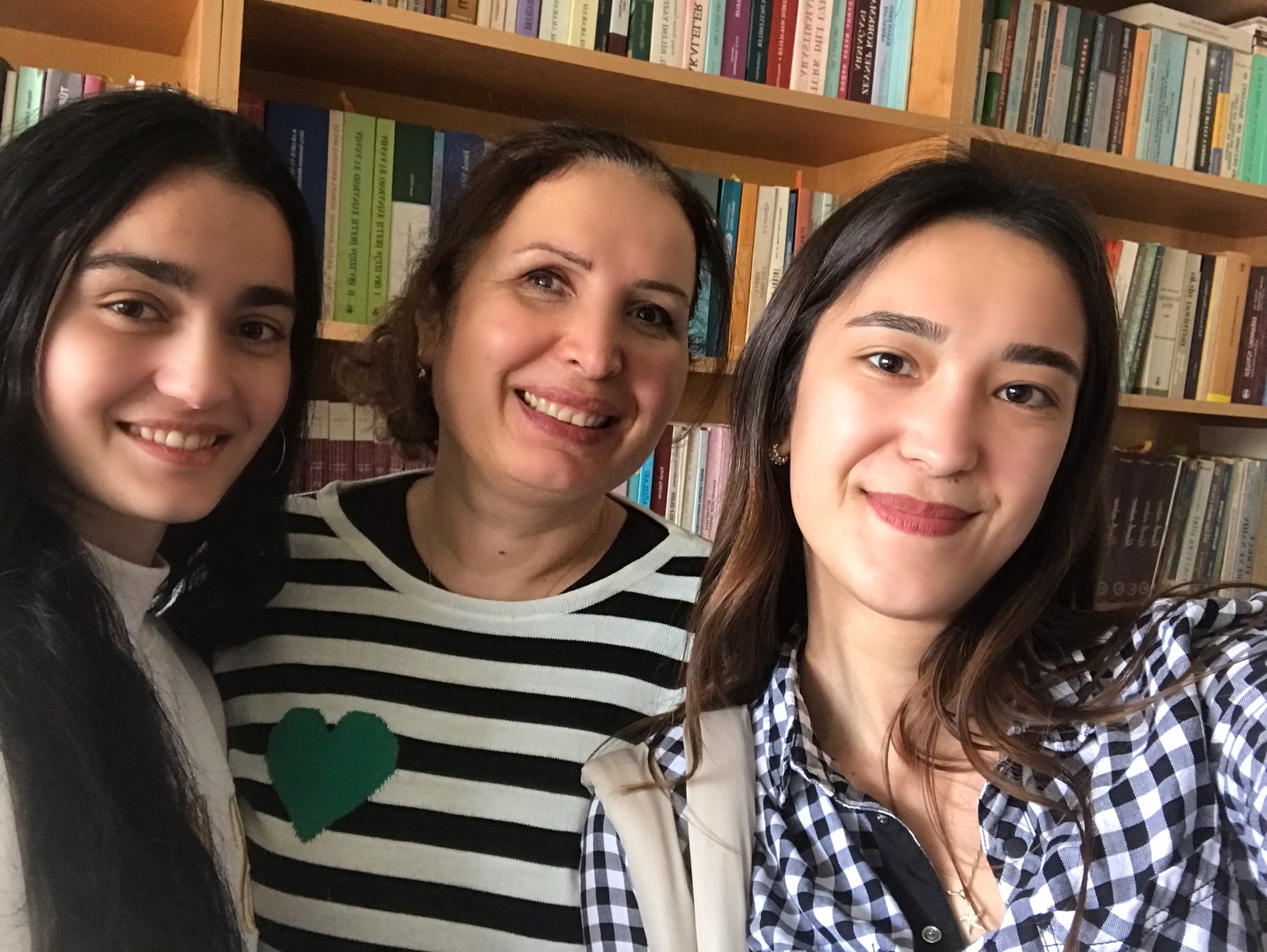 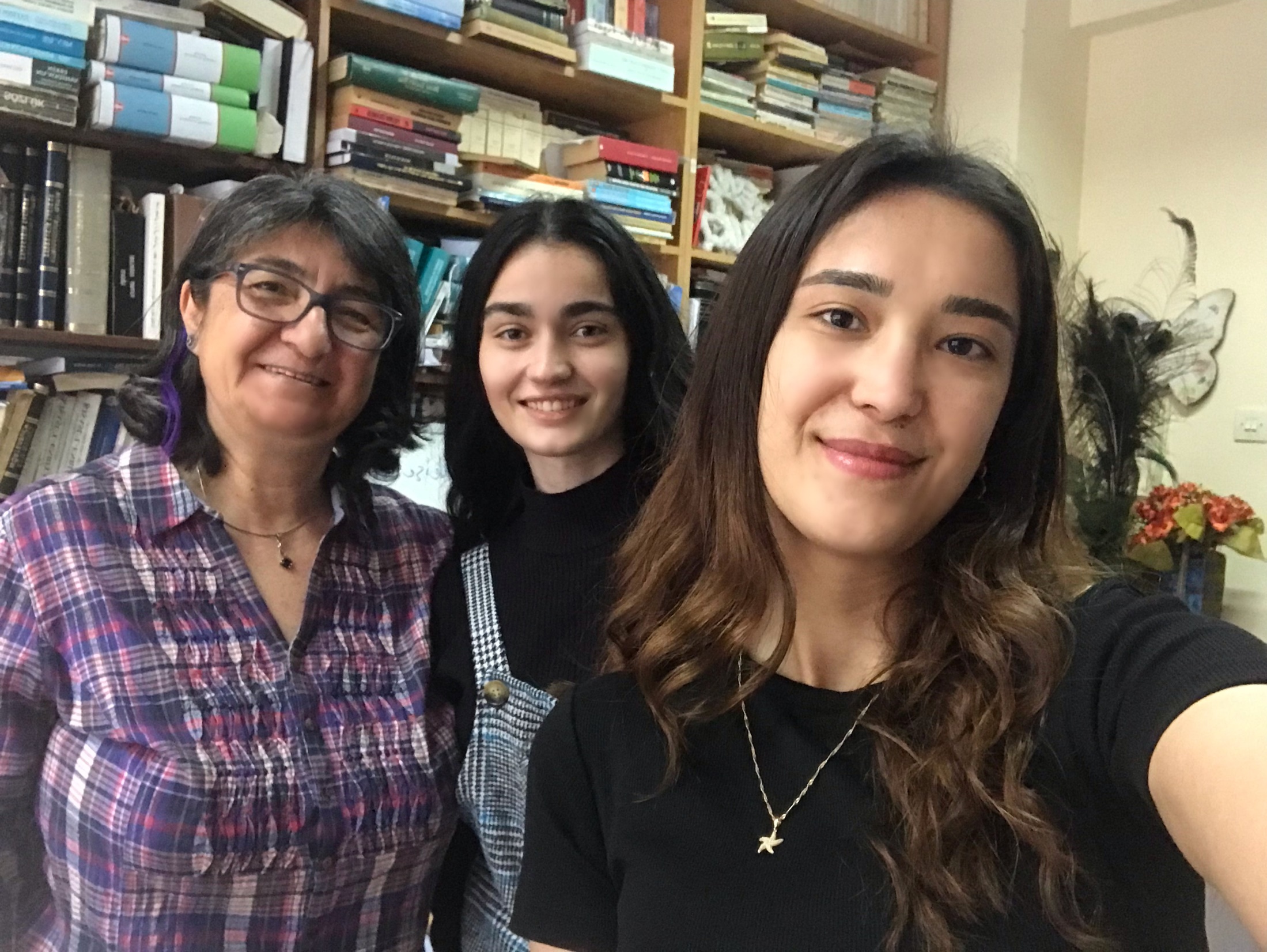 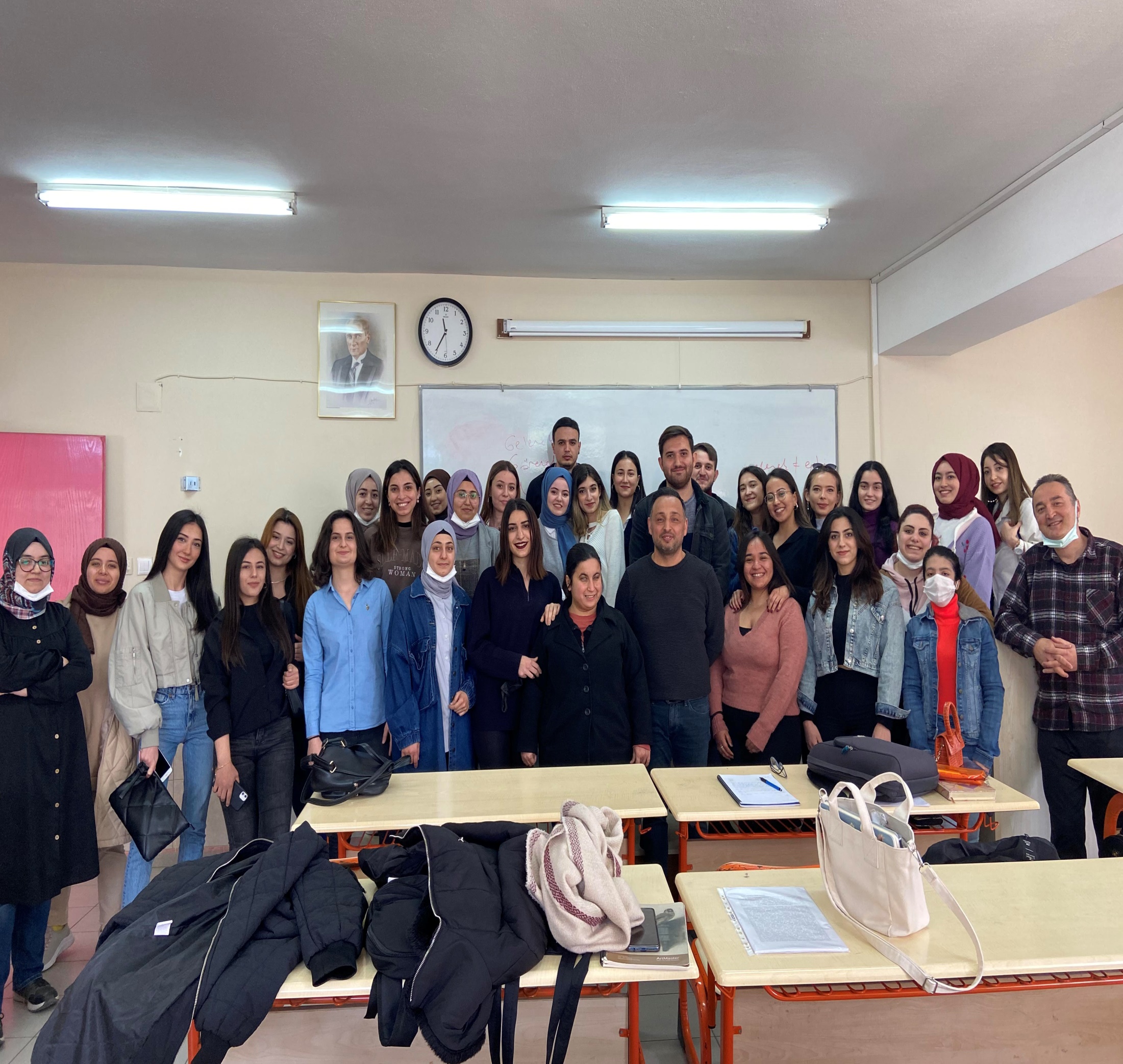 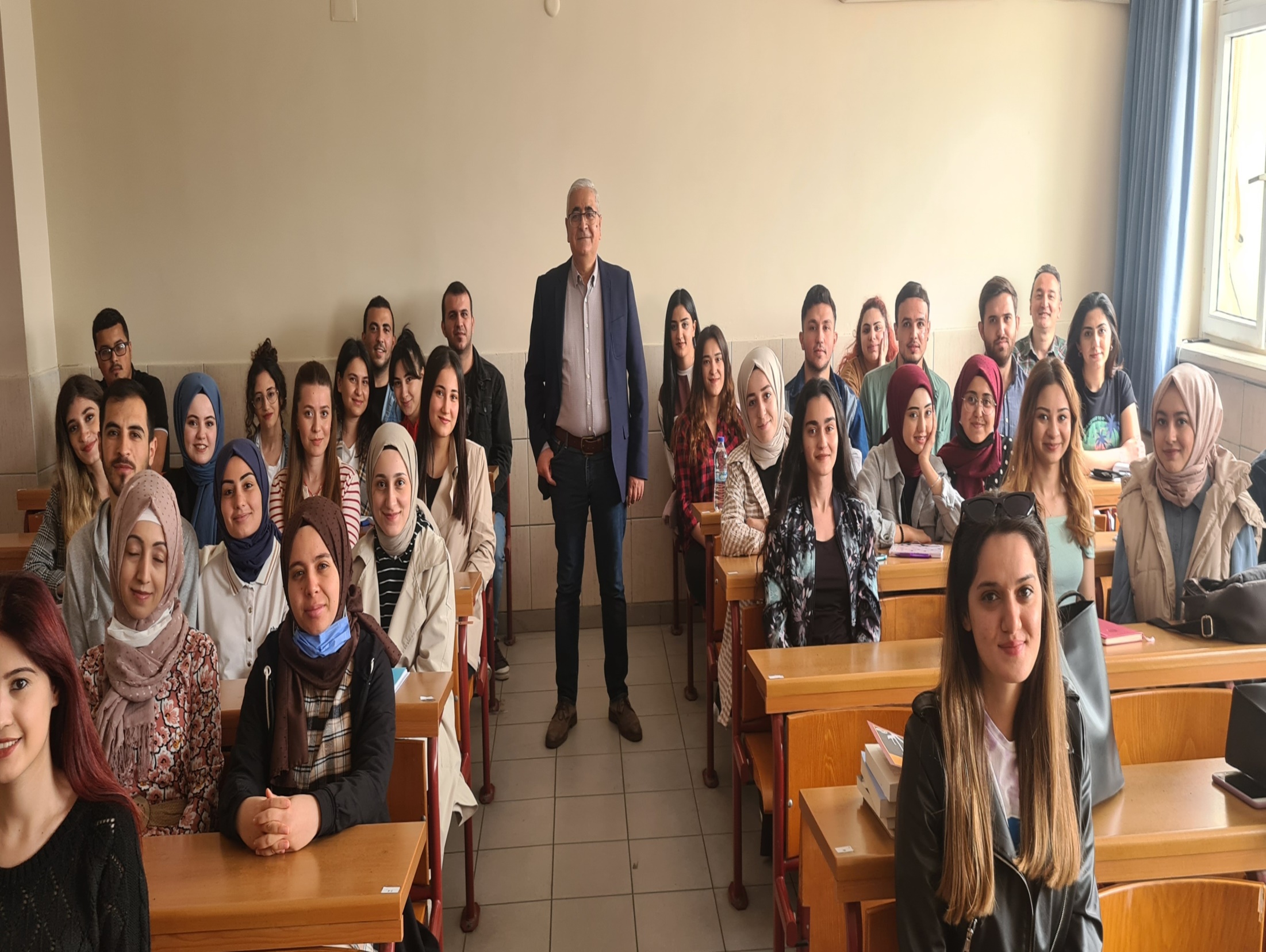 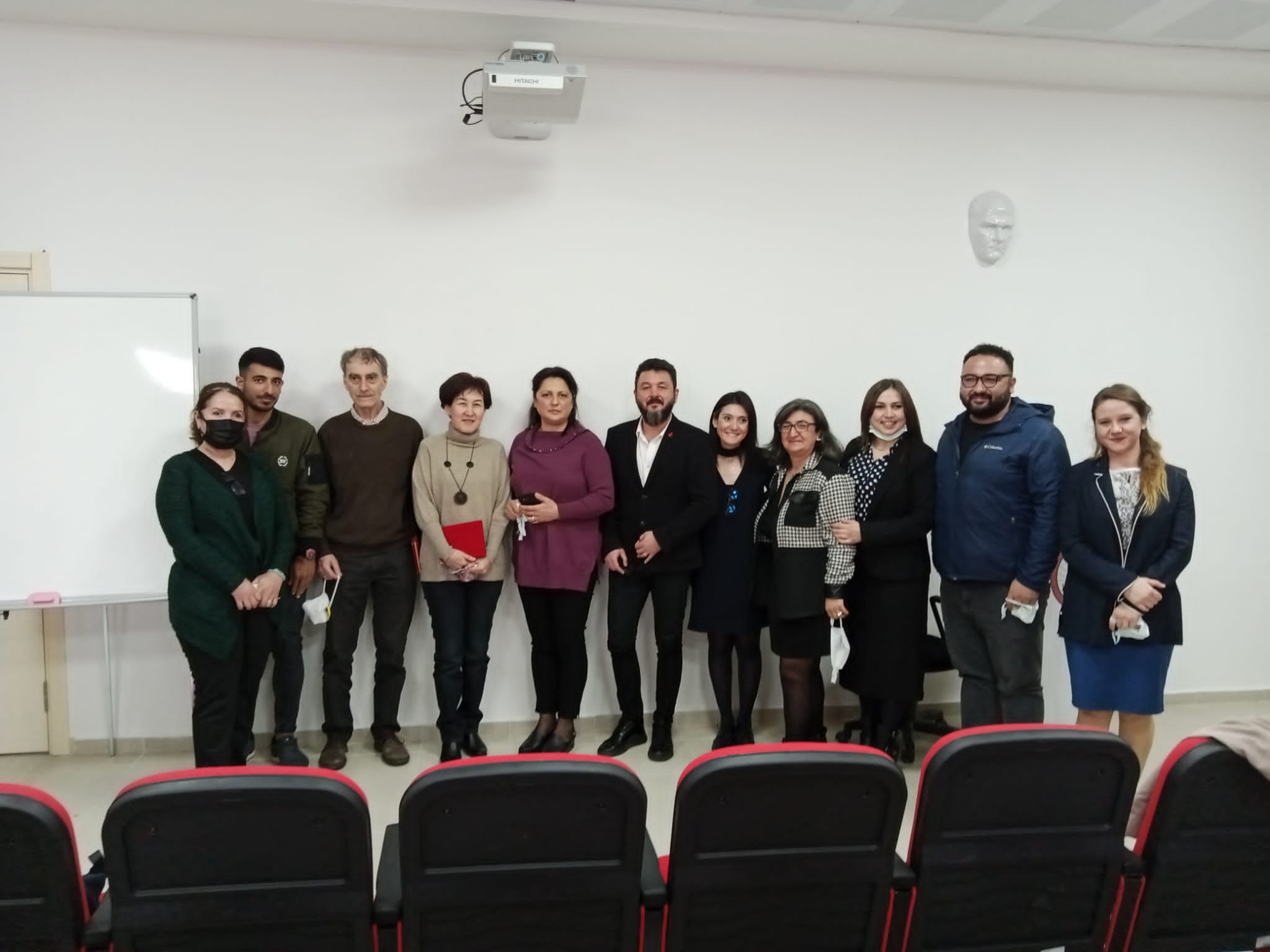